AP Intern Final Presentation
Supply Chain Management
5/14/2024
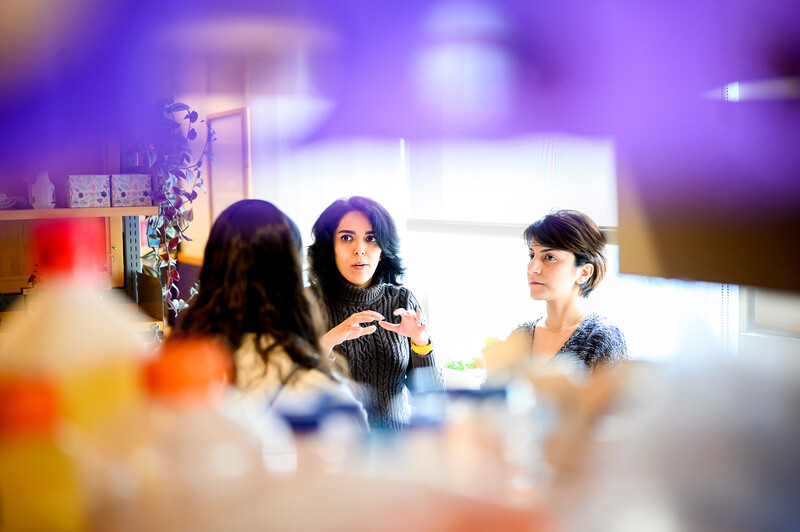 Introductions
2
PIntroductions
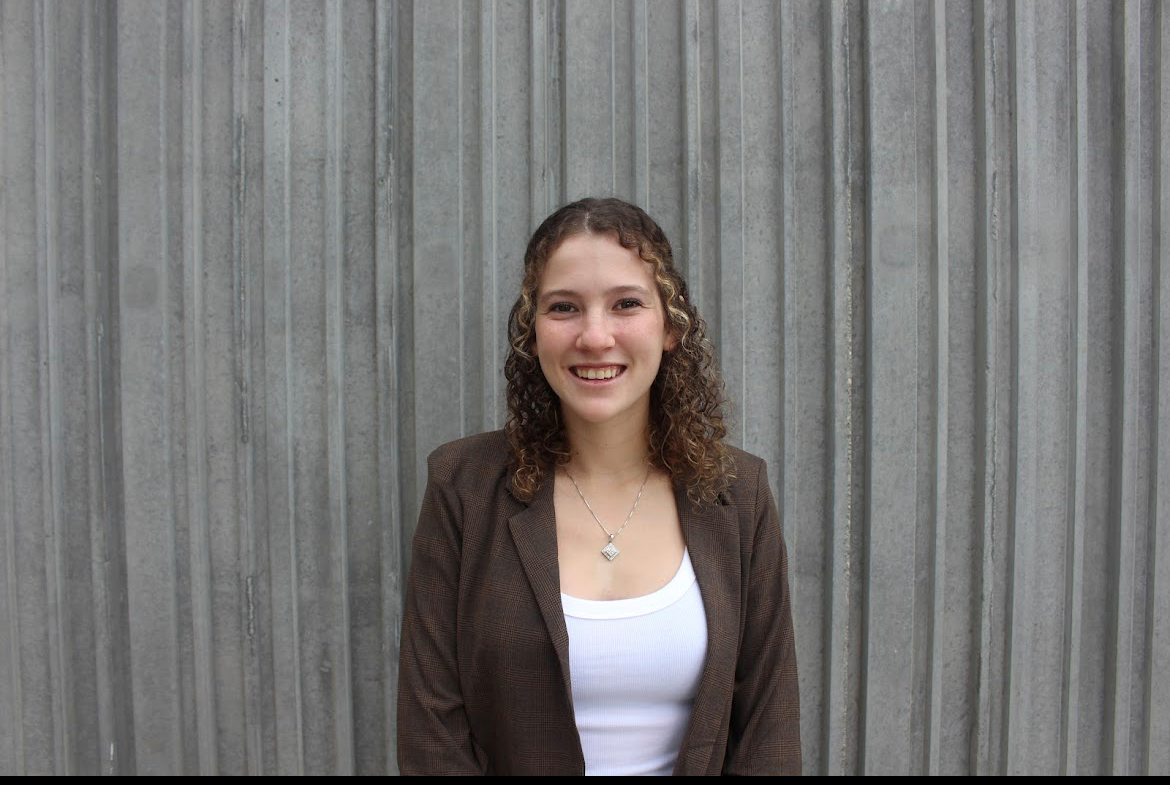 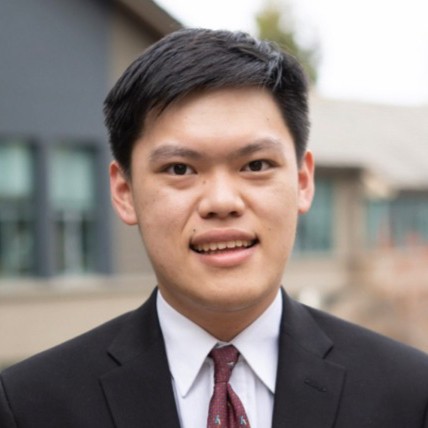 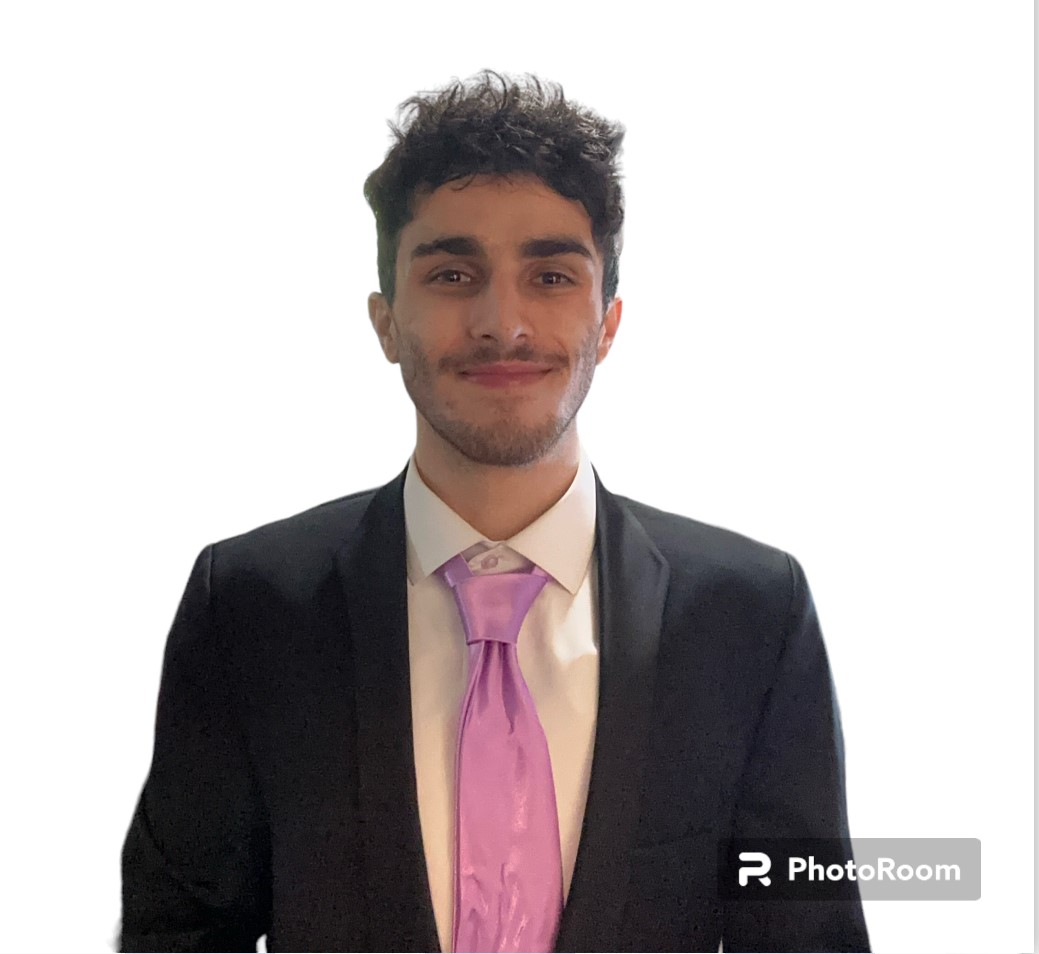 Jenna Rashkovsky '25
Applied Mathematics
UC Davis
Arman Moradi '24
Accounting
San Francisco State University
Nathaniel Irwan '24
Business Administration
UC Berkeley
3
Introductions
Nathaniel Irwan
About Me
I am a senior at UC Berkeley and majoring in Business Administration. I joined UCSF SCM to learn more about how accounting principles are applied and how they facilitate connections between different entities.
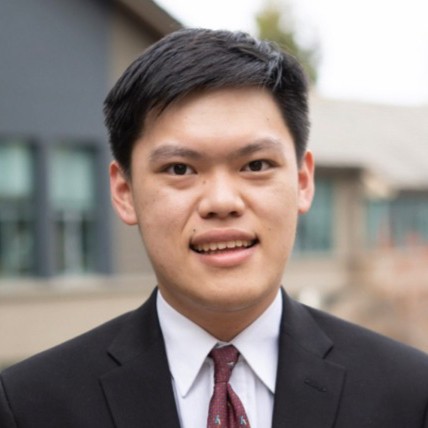 University of California, Berkeley
Business Administration
Education
Accounting Assistant
Marque Luxury America LLC
Experience
Behind the Scenes
What are the functions within accounting that effect individuals and corporate businesses?
Exploration
linkedin.com/in/nathanielirwan
4
Introductions
Arman Moradi
About Me
I am a senior at San Francisco State University studying accounting. I joined UCSF SCM to apply theoretical knowledge that I gained in the classroom to real world situations, as well as to explore a different area of accounting beyond tax.
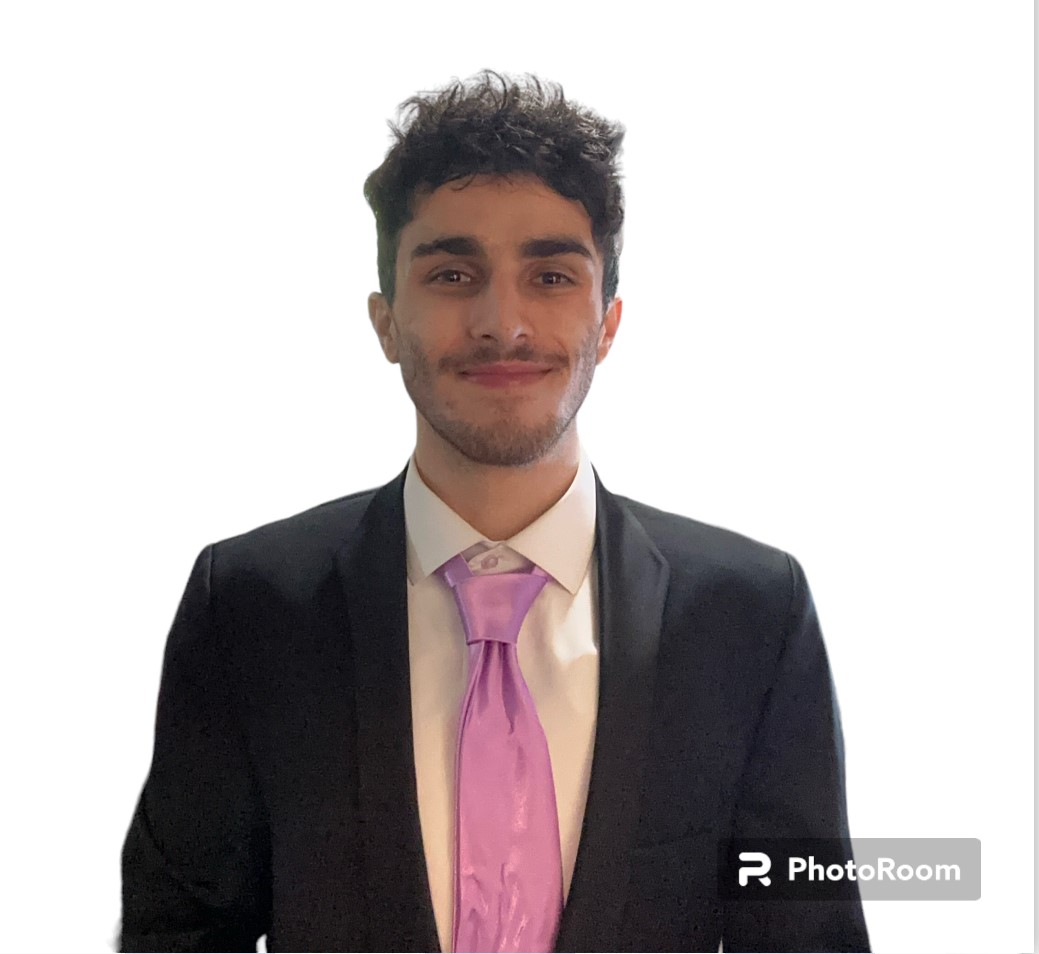 California State University, San Francisco
Accounting
Education
Tax Intern
Withum
Experience
Data
How can I use the data from prior year to forecast future years?
Exploration
https://www.linkedin.com/in/arman-moradi-51734b210
5
Introductions
Jenna Rashkovsky
About Me
I am a junior at UC Davis and majoring in Applied Mathematics. I joined UCSF SCM to gain experience in working with financial tools and data as well as improving my communication skills.
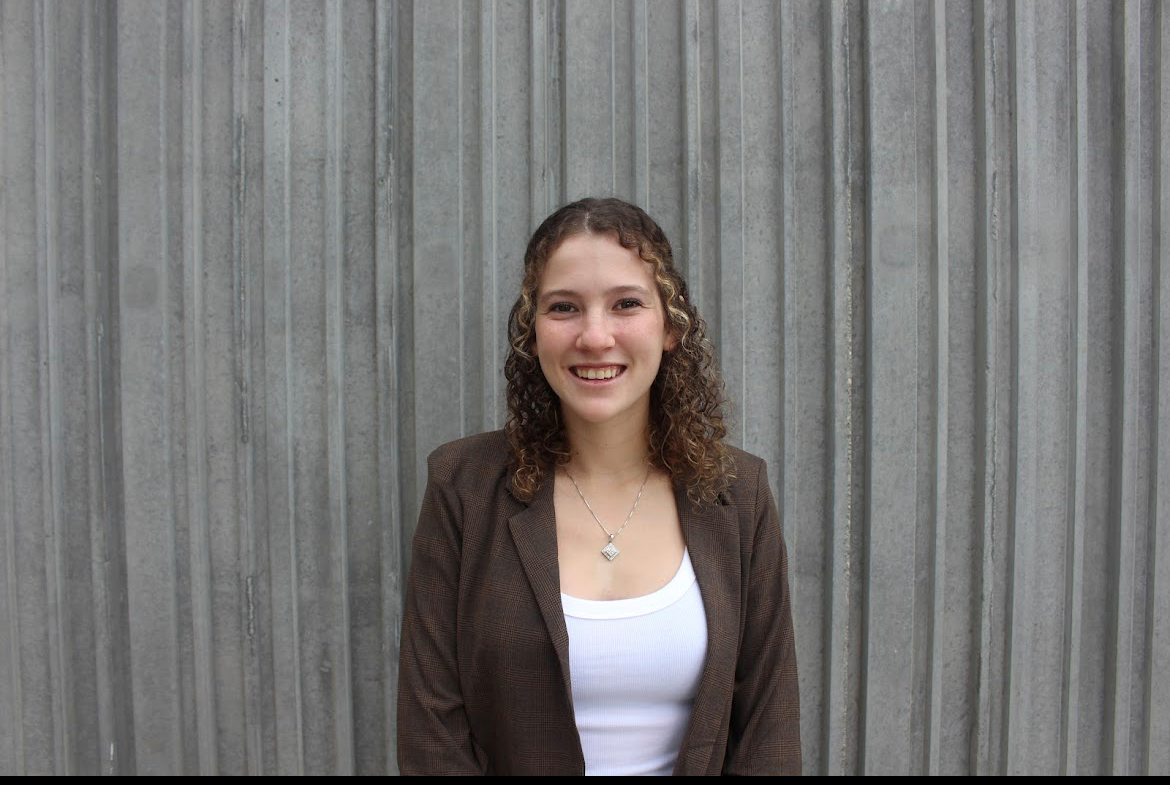 University of California, Davis
Applied Mathematics
Education
Corporate Accounting Intern
City of Hope Cancer Research Center
Experience
Data Analysis
What is the importance of analyzing data  within accounting?
Exploration
linkedin.com/in/jenna-rashkovsky/
6
Introductions
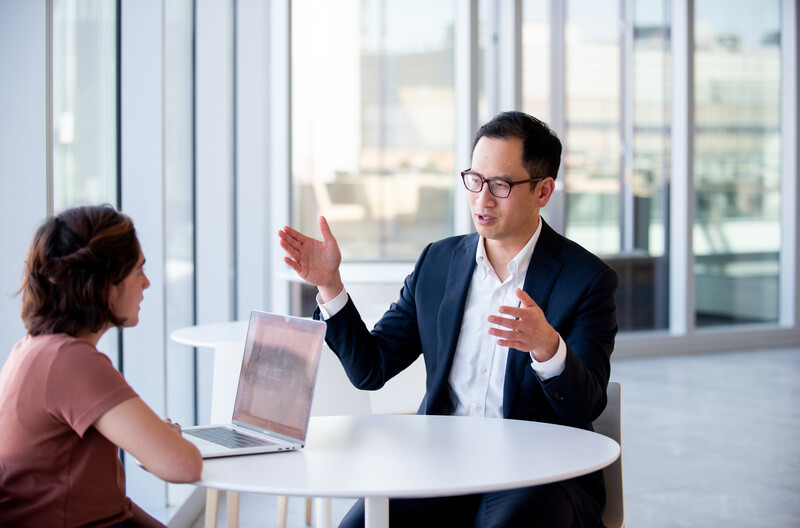 Payment Plus
7
Payment Plus
What is Payment Plus?
Payment Plus
It is a virtual card program managed and guaranteed by US Bank
It is the preferred electronic payment method for not just UCSF but encompasses all of the UC system.
This method does not require a credit card terminal/point of sale system or any manual payment processing.
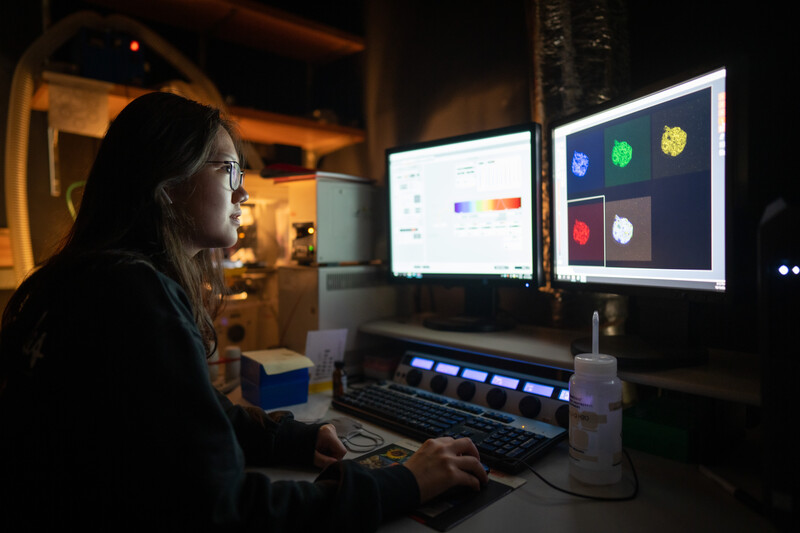 8
Payment Plus
Payment Plus Benefits
Payment Plus
Benefits to UCSF
Reduced Costs 
(Automation) allows staff work on other high priority tasks
Enhanced Security and control
Benefits to Suppliers
Immediate access to funds (upon UCSF approval)
Secured delivery through automation
Real time notifications for each card payment
9
Payment Plus
Payment Plus Solution Types
(SUA)​ Single-Use Accounts
(STP) Straight-Through Processing
For individual suppliers who are not currently set up with a credit card terminal.
Managed by U.S. Bank’s credit card service provider, Elavon.
Funds will be transferred from the STP Account to the supplier’s bank account automatically.
For suppliers who already accept credit cards.
Suppliers receive a payment authorization email for each payment.
10
Presentation Title
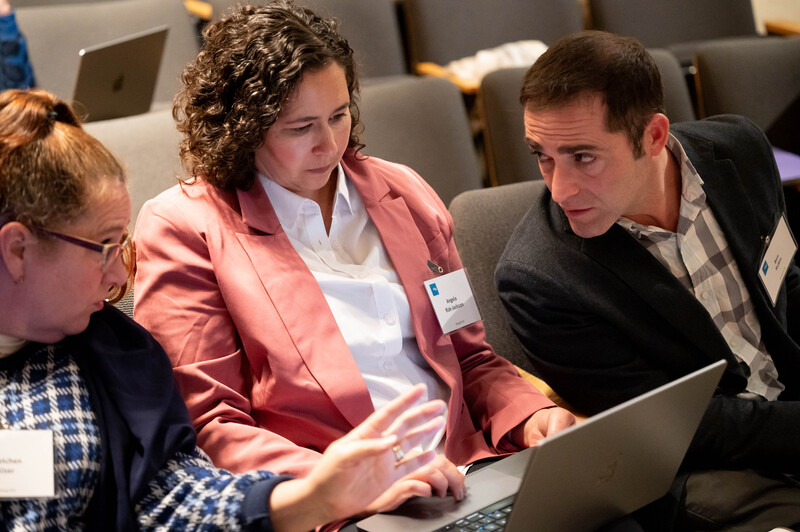 Our Goals
11
Our Goals
Our Purpose
Our Goals
Propose payment plus to the vendors of UCSF
Through email, call, etc
Get vendors in contact with our US Bank payment specialist!
Onboard companies and individuals
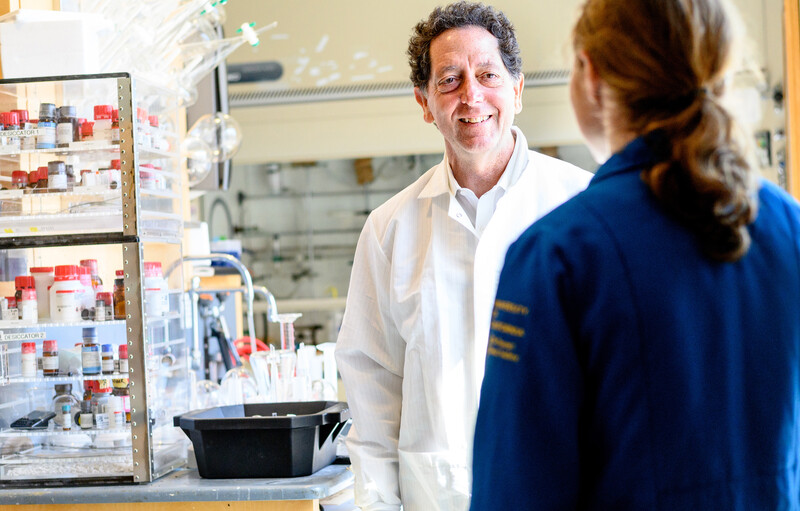 12
Our Goals
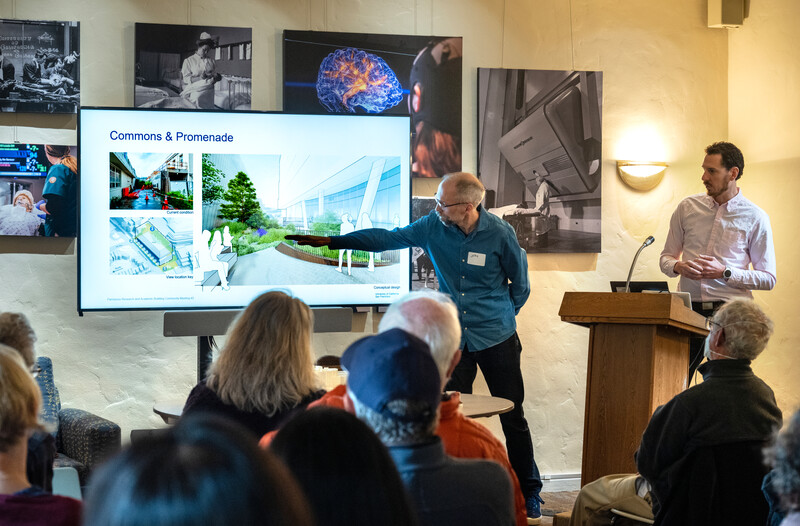 Day in a Life of an AP Intern
13
Day in a Life of an AP Intern
What do we do each day?
Life of an AP Intern: A Day
Research vendor information 
How did we do the research?  
Email, phone number, contact name, and website 
Interns split the research and help each other if needed
Send out emails 
Sort emails based on color for all interns (indicated on schedule) 
Reply to emails using template 
If stuck, ask for help! 
Contact other interns with any questions
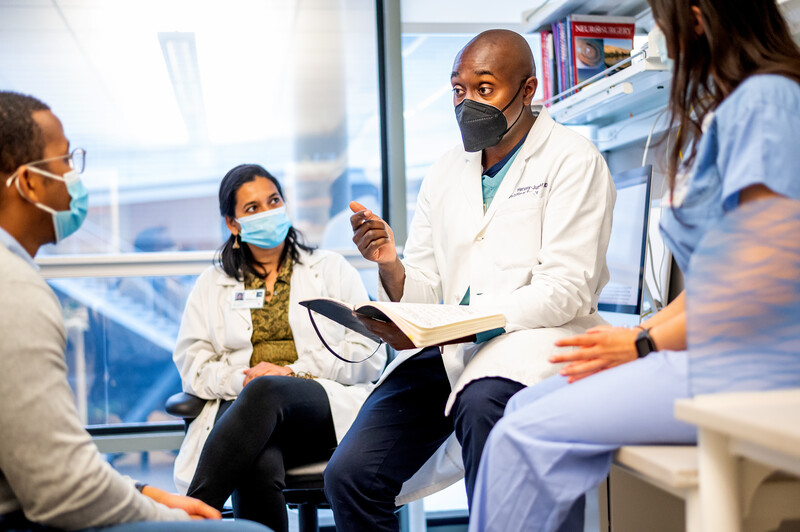 14
Our Goals
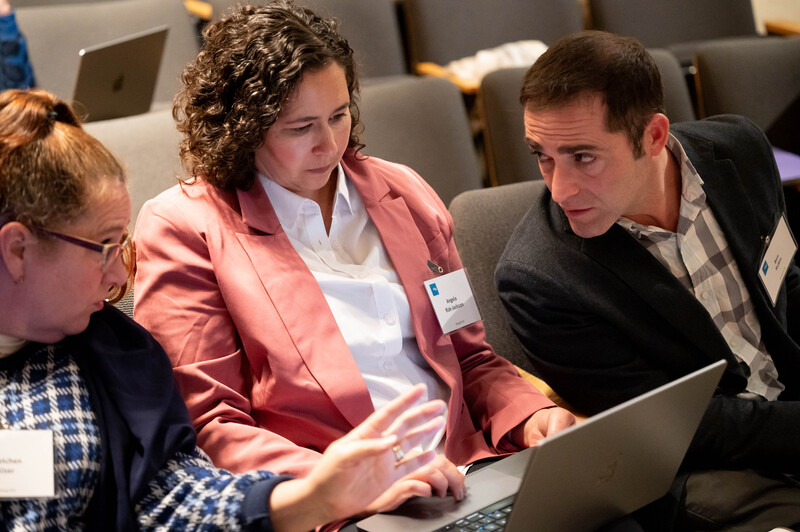 The Data
15
The Data
The Data
The Data
2 Campaigns
UCSF STP Campaign & UCSF VISA Campaign
Researched ~10000 Suppliers
Domestic & International Suppliers, Individuals, etc.
Outreached 3700+ Suppliers
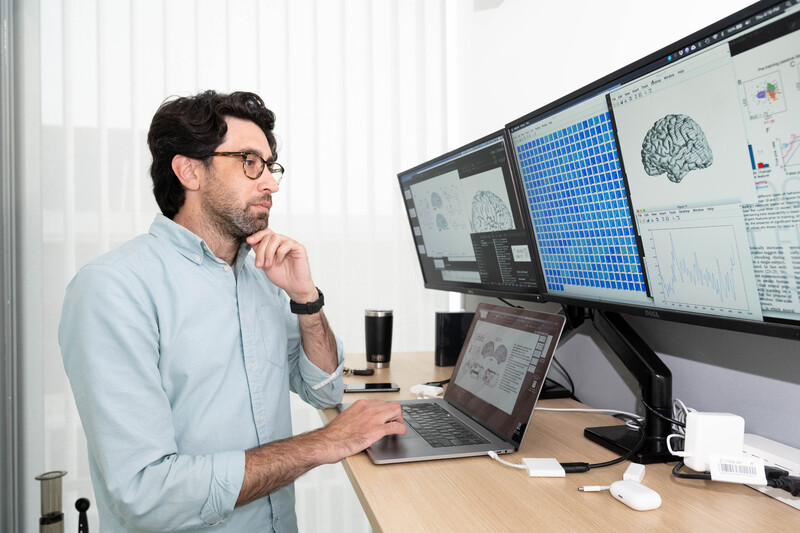 16
The Data
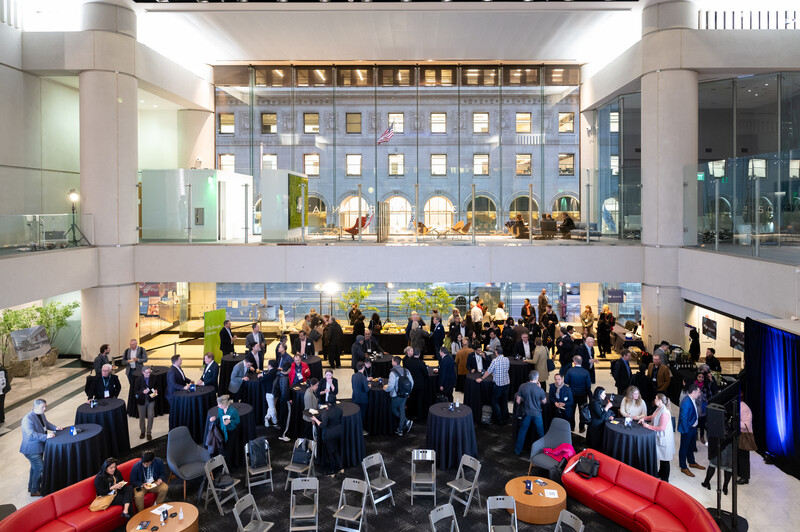 Takeaways
17
Takeaways
Discoveries
Takeaways: The Lessons Learned
Working Remotely 
Ability to navigate and manage school obligations
Learning & Applying New Skills/Techniques
Excel & Outlook Shortcuts (filter data, search, etc.)
Experience with Teams, BearBuy, Image Now
Amazing Team! 
Very Open to Questions & Prioritized Understanding 
Emphasized on Patience & Learning Together
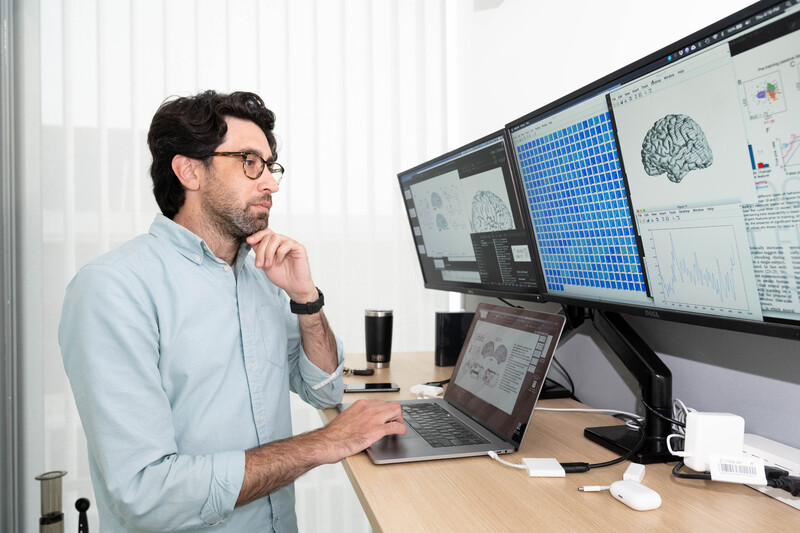 18
Takeaways
Obstacles
Takeaways: The Challenges
Data Collection & History 
Limited information on BearBuy, ImageNow, etc. 
Formatting of data 
Varying Structures and Configurations 
Large & Incomplete Data Sets 
Email Responses  
Diverse vendor responses
Navigational challenges
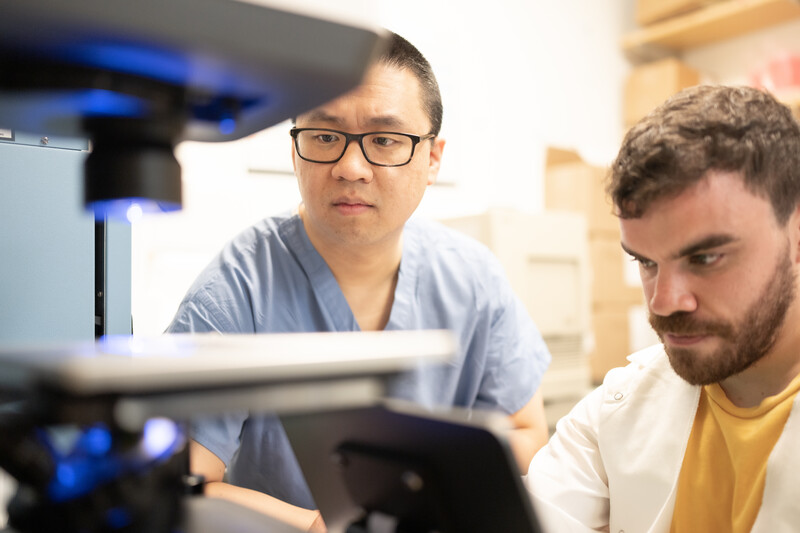 19
Takeaways
Suggestions
Takeaways: Areas for Growth
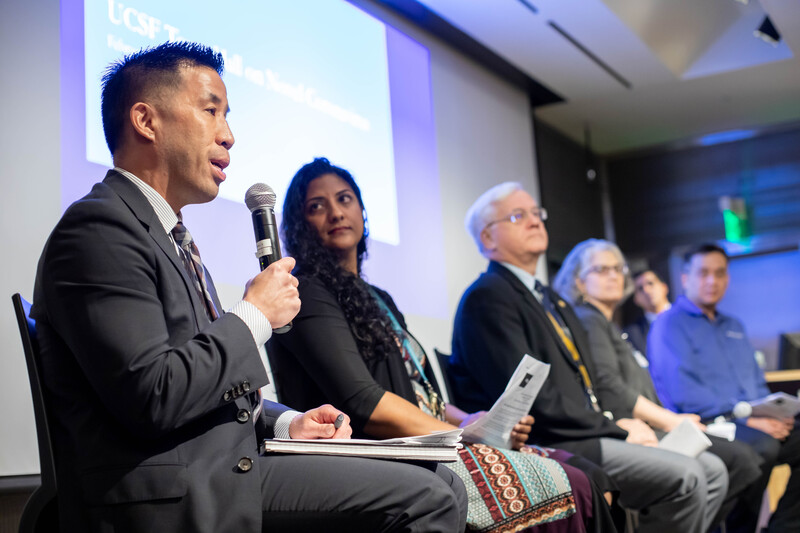 Implementation of New Technologies
Artificial Intelligence (scan invoices, extract data, etc.)
Real Time Data
Understanding progress of current efforts 
Ex. total onboarded, declined, etc.
Team Meetings/Check-Ins
Outlining & communicating goals/ideas
20
Takeaways
What's Next?
21
What's Next
Plan of the Program
What's Next?
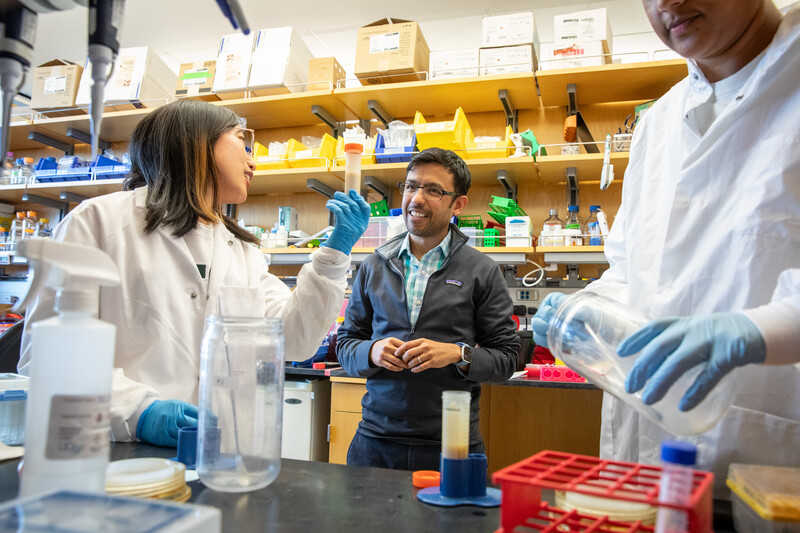 Expanding to Recruiting International Vendors
Reduce International Wire Transfers
Improve Efficiencies 
Reduce costs 
Eliminate manual process of wired payments
22
What's Next
Nathaniel Irwan
What's Next?
Here is what's next!
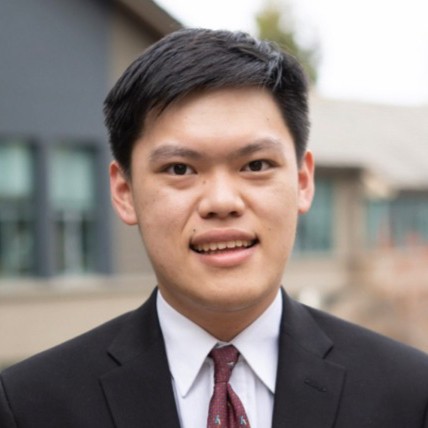 University of California, Berkeley
B.S. Business Administration
Graduation
Time Management & Efficiency
Remote Environment
Learnings
Open to Opportunities
Enjoying today for a better tomorrow
Future Goals
linkedin.com/in/nathanielirwan
23
What's Next
Arman Moradi
What's Next?
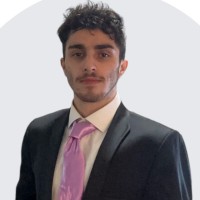 California State University, San Francisco
B.S. Business Administration
Graduation
Data Analysis
Analyzing raw data in a meaningful way
Learnings
CPA Certification
Future Goals
24
What's Next
Jenna Rashkovsky
What's Next?
Here is what I have planned for the next chapter of my life!
University of California, Davis
B.S. Applied Mathematics (2025)
Graduation
Communcation 
Asking for help when necessary
Learnings
Graduate School
Masters of Financial Engineering
Future Goals
linkedin.com/in/jenna-rashkovsky/
25
What's Next
AP Intern Final Presentation
Supply Chain Management
Thank You!
5/14/2024